Pictures for “Stability and changein biological communities”
https://serendipstudio.org/exchange/bioactivities/succession
Hawaiian Tropical Forest
Hawaiian Tropical Forest
Hawaiian Tropical Forest, with moss
A Hawaiian bird eating fruit in a forest bush
Formation of Surtsey Island
Formation of Surtsey Island
Surtsey Island
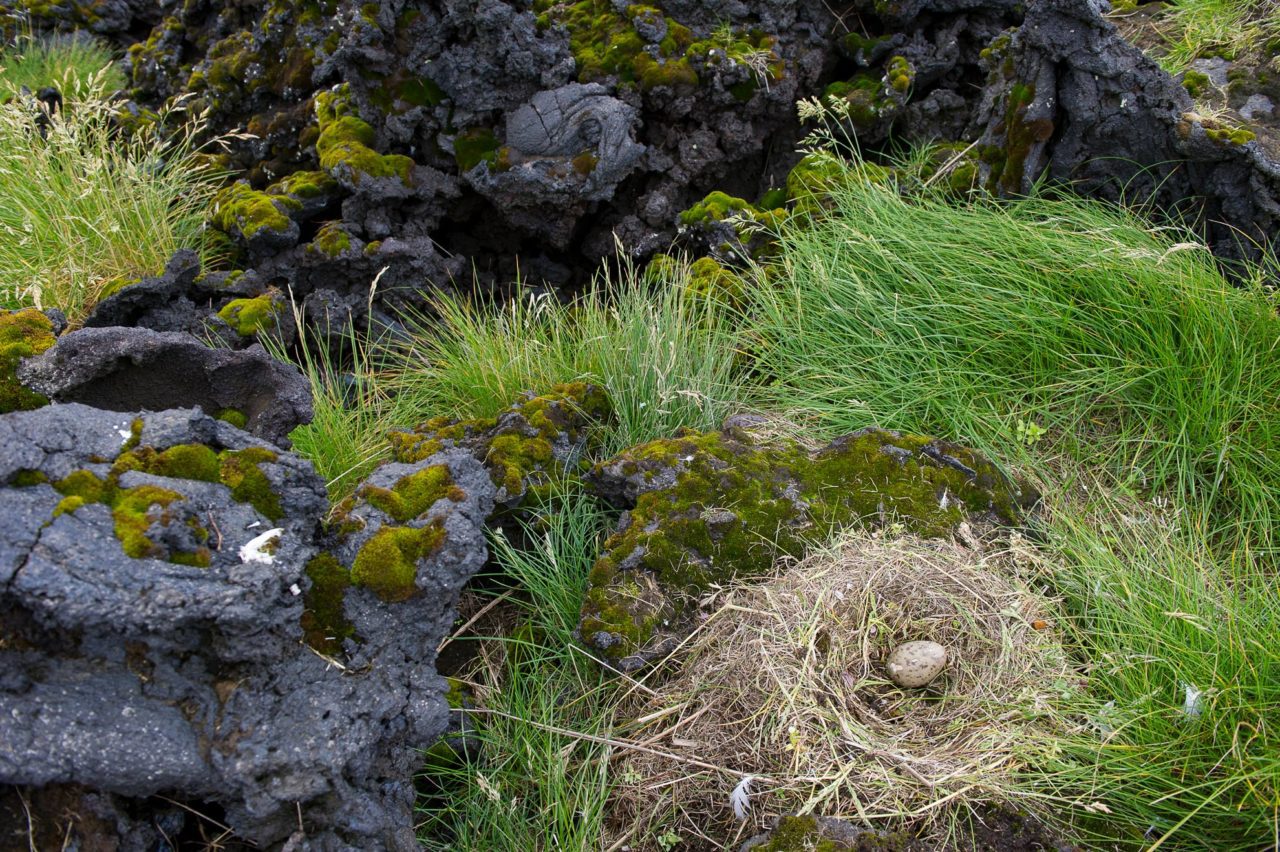 Grassland in Gull Colony on Surtsey Island
Lichen on Volcanic Rock
Farm field in eastern US abandoned for 1-5 years
Grasses, wildflowers and weeds with a few shrub and tree seedlings
Farm field in eastern US abandoned for 10-15 years
Grasses, wildflowers and weeds with some shrubs and young trees
Farm field in eastern US abandoned for >20 years
Forest
Precipitation vs. Biomes
Pond with Marsh on Edges
Bog
Succession in a Pond